শুভেচ্ছা
জিল্লুর হোসাইন সহকারি শিক্ষকগোপালপুর সরকারি প্রাথমিক বিদ্যালয় সদর, দিনাজপুর।মোবাইলঃ০১৭১৯১৩১০৫৭
পাঠ পরিচিতি
শ্রেণিঃ ২য়
বিষয়ঃ আমার বাংলা বই
পাঠঃ ছয় ঋতুর দেশ
পাঠ্যাংশঃ আমাদের দেশটা...... ঋতু হচ্ছে ছয়টি।
শিক্ষনফল
শোনাঃ ৩.৪.১ বাংলা বারো মাসের নাম শুনে মনে রাখতে পারবে।
         ৩.৪.২ বাংলা ছয় ঋতুর নাম শুনে মনে রাখতে পারবে ।
বলাঃ   ২.৭.১ বাংলা বারো মাসের নাম বলতে পারবে।
         ২.৭.২ বাংলা ছয় ঋতুর নাম বলতে পারবে ।
পড়াঃ  ২.৭.১ বাংলা বারো মাসের নাম পড়তে পারবে।
         ২.৭.২ বাংলা ছয় ঋতুর নাম পড়তে পারবে ।
লিখাঃ ২.৫.১ বাংলা বারো মাসের নাম লিখতে পারবে।
        ২.৫.২ বাংলা ছয় ঋতুর নাম লিখতে পারবে ।
ছয় ঋতুর দেশ
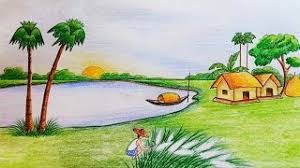 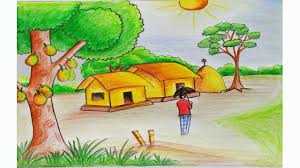 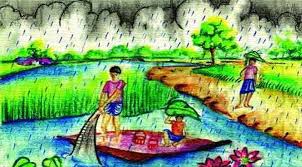 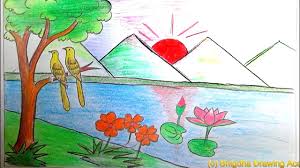 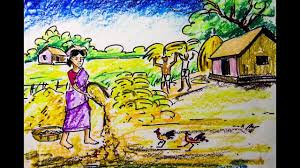 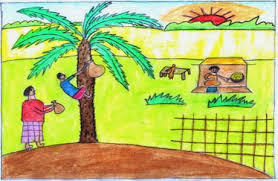 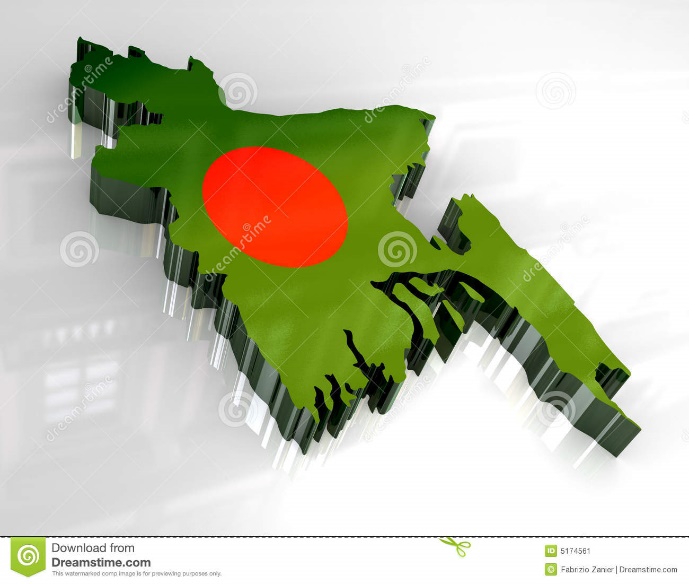 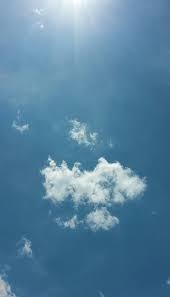 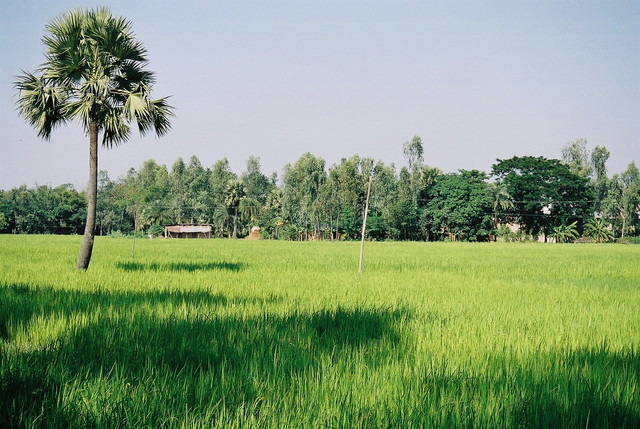 আমাদের দেশ কত সুন্দর।
মাথার ওপর নীল আকাশ।
বাংলাদেশের মানচিত্র
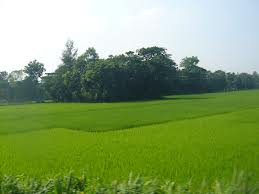 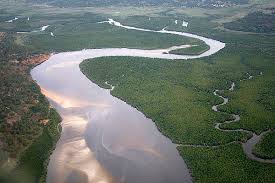 চারপাশে সবুজ আর সবুজ।
রুপালি ফিতার মতো নদী বয়ে যায়।
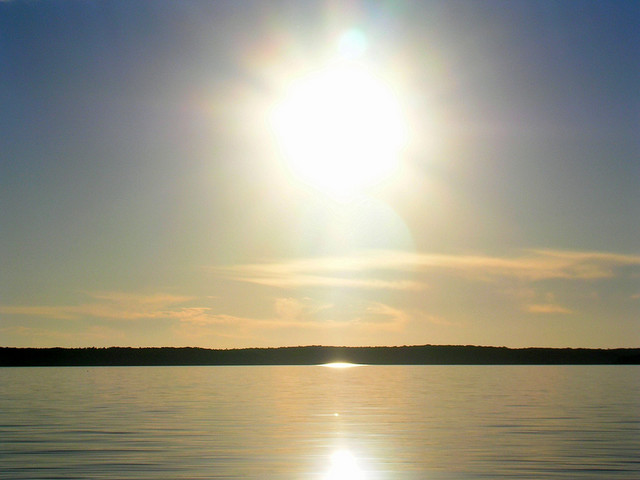 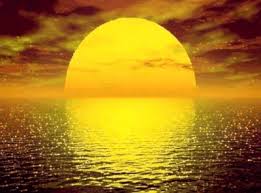 সকালে সূর্য ওঠে।আর নরম আলোয় চারদিকে হেসে ওঠে।
দুপুরে রোদ কড়া হয়।
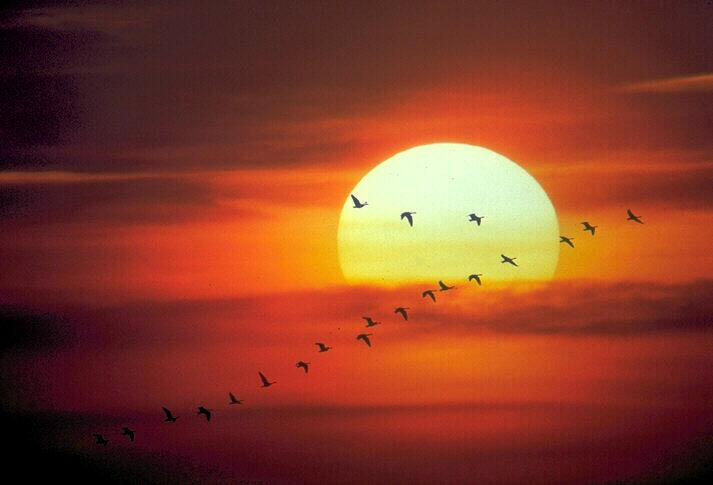 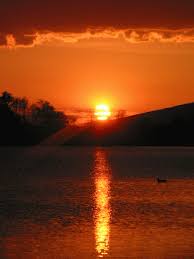 সন্ধ্যা পশ্চিমে আকাশ রঙ্গিন হয়ে ওঠে।
বিকালের রোদ সোনালি।
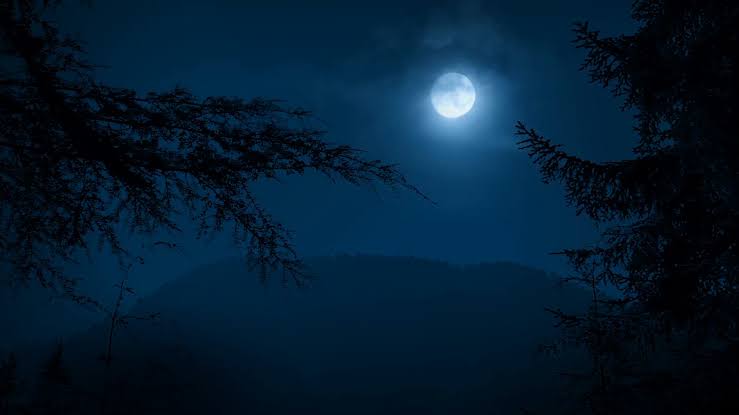 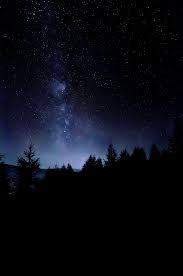 রাত কখনো অন্ধকার,
চাঁদের আলোয় ঝলমলে।
এভাবে  একদিন হয়
৭দিন
=
১ সপ্তাহ
৩০দিন
=
১মাস
১বছর
১২মাস
=
আমাদের দেশ ছয় ঋতুর দেশ
গ্রীষ্মকাল
বৈশাখ ও জ্যৈষ্ঠ
বর্ষাকাল
আষাঢ় ও শ্রাবন
শরৎকাল
ভাদ্র ও আশ্বিন
কার্তিক ও অগ্রহায়ণ
হেমন্তকাল
শীতকাল
পৌষ ও মাঘ
ফাল্গুন ও চৈত্র
বসন্তকাল
শিক্ষকের পাঠ
আমার বাংলা বই
পৃষ্ঠা নংঃ৫৬
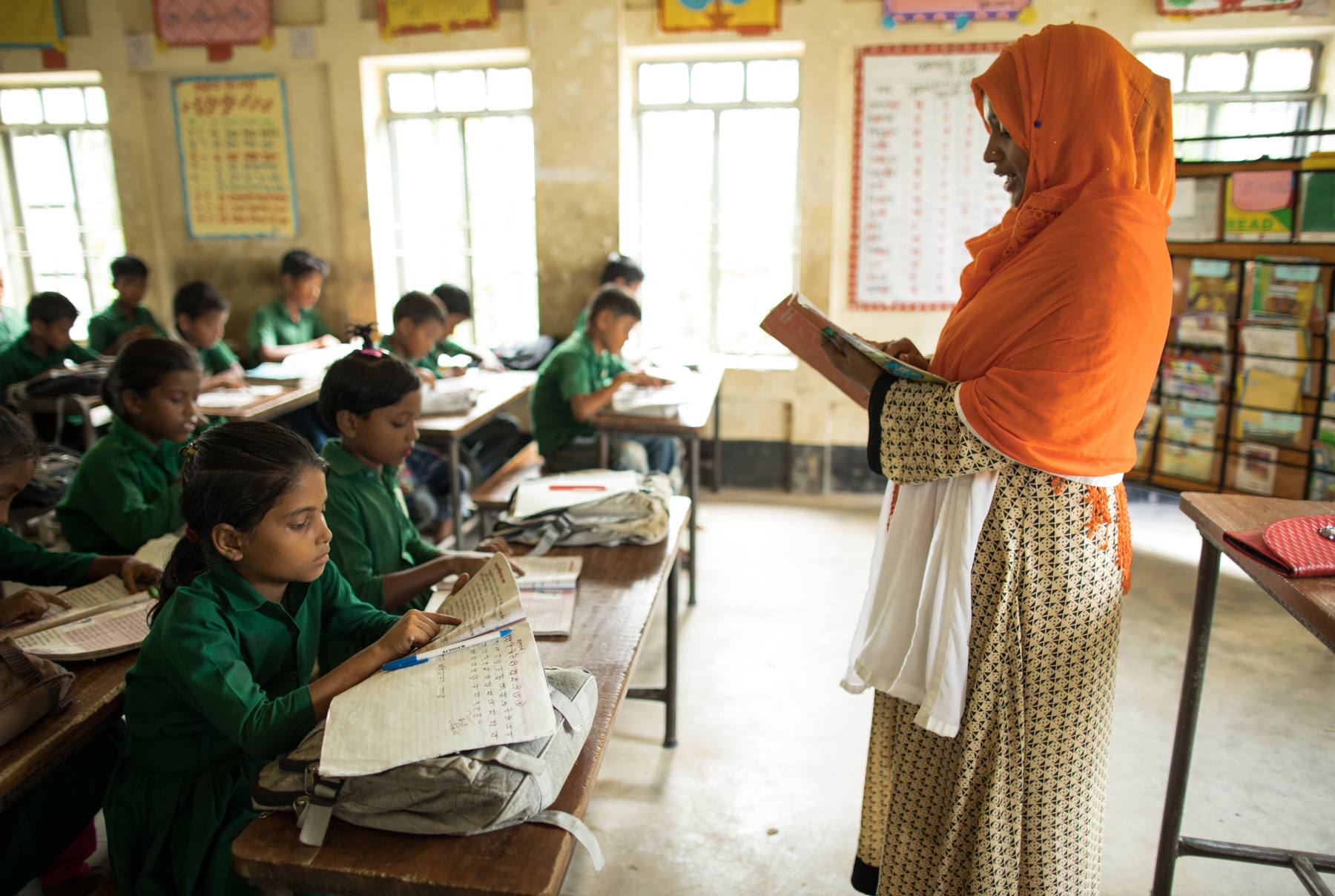 শিক্ষার্থীর পাঠ
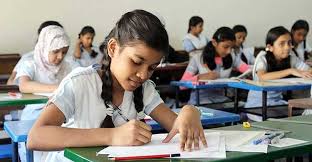 যুক্তবর্ণ
জ্যৈষ্ঠ
ষ্ঠ
ষ
ঠ
ষ
ম
গ্রীষ্ম
ষ্ম
দলীয়  কাজ
রুপালিঃ কত দিনে হয় এক সপ্তাহ ?

    সোনালিঃ কত দিনে হয় এক মাস ?

নীলঃ কত মাসে হয় এক ঋতু ?
মূল্যায়ন
আমাদের দেশ কয় ঋতুর দেশ ?
ধন্যবাদ
বাংলাদেশ চিরজীবী হউক